Республика Хакасия
город Абакан
ГБОУРХ «Школа-интернат для детей с нарушениями слуха»
Грибас Анастасия Павловна,             педагог-организатор.
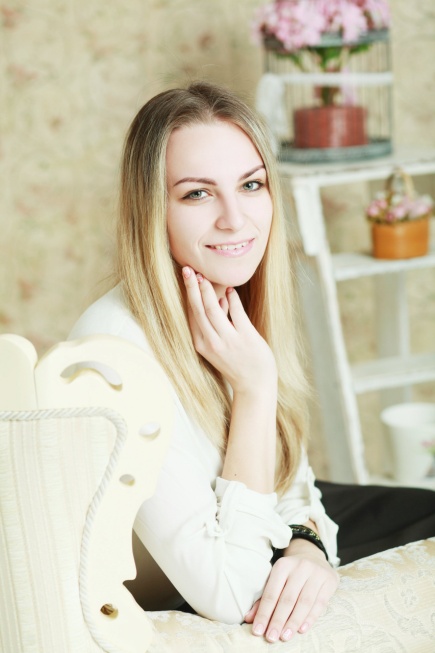 Тема: «ПУТЬ К ВЕРШИНЕ – ТОЛЬКО ВМЕСТЕ!»
Всего невыносимей для человека покой, не нарушаемый ни страстями, ни делами, ни развлечениями, ни занятиями. Тогда он чувствует свою ничтожность, заброшенность, несовершенство, зависимость, бессилие, пустоту.
Б.Паскаль
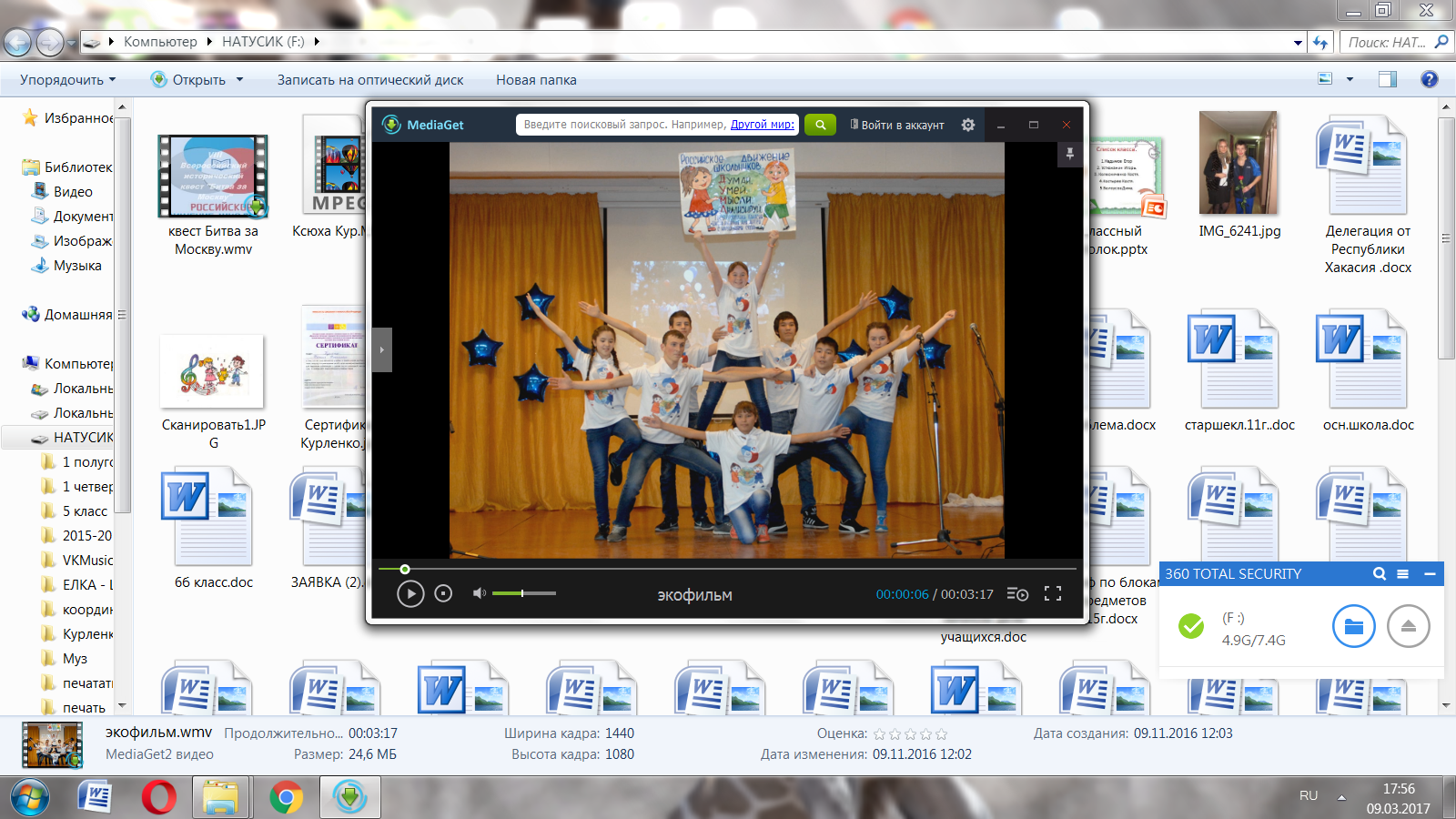 Акция «Приседайте на здоровье!»
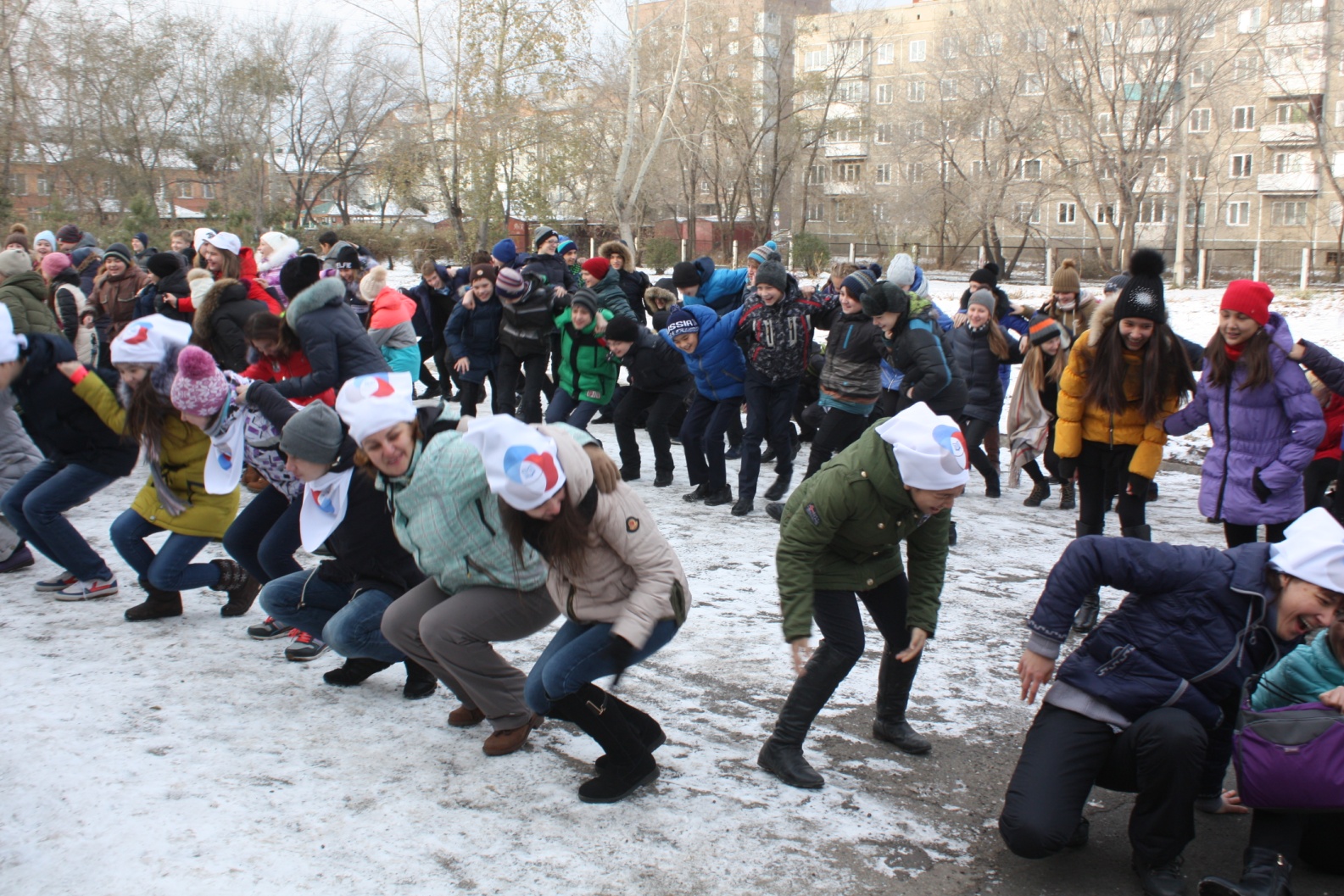 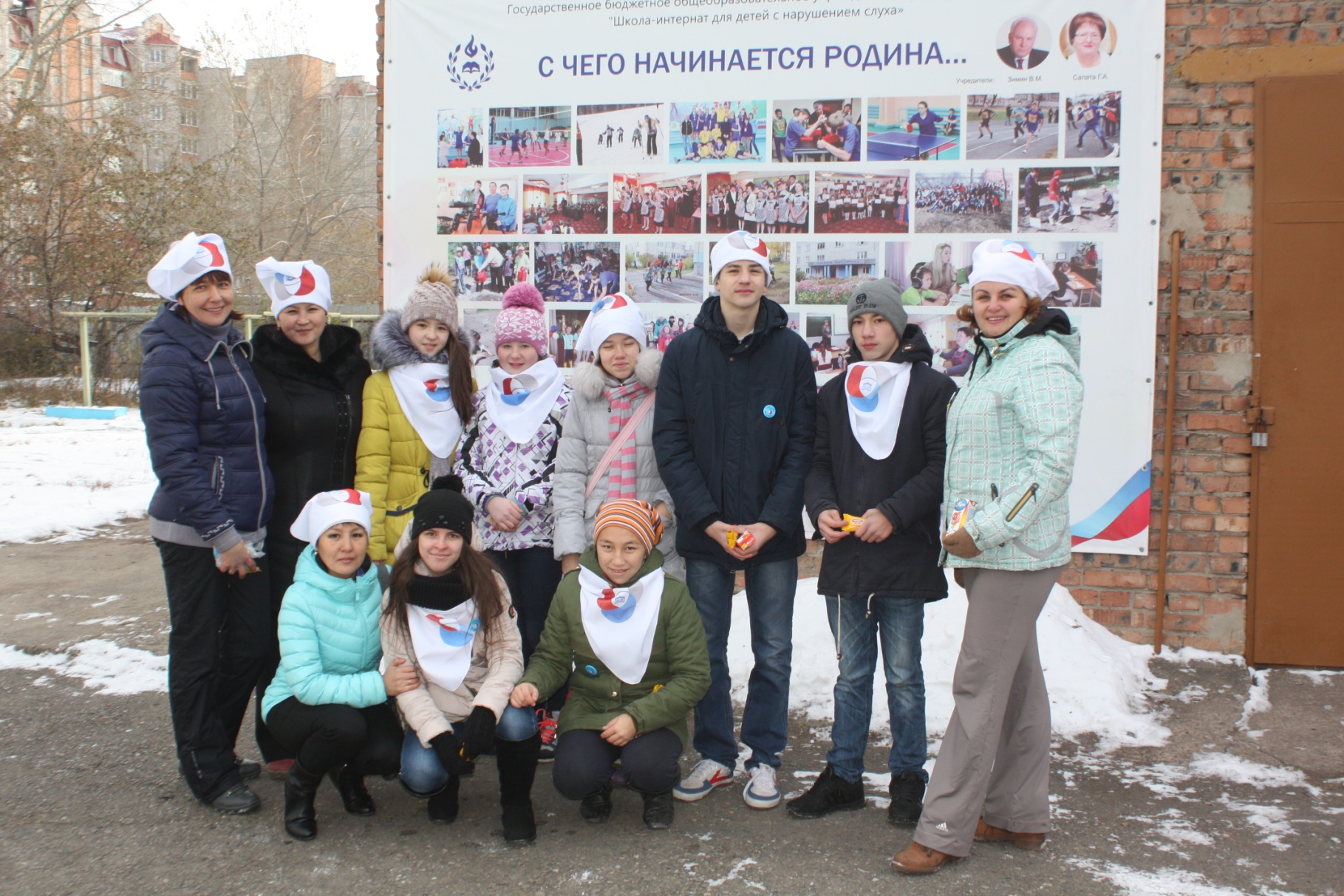 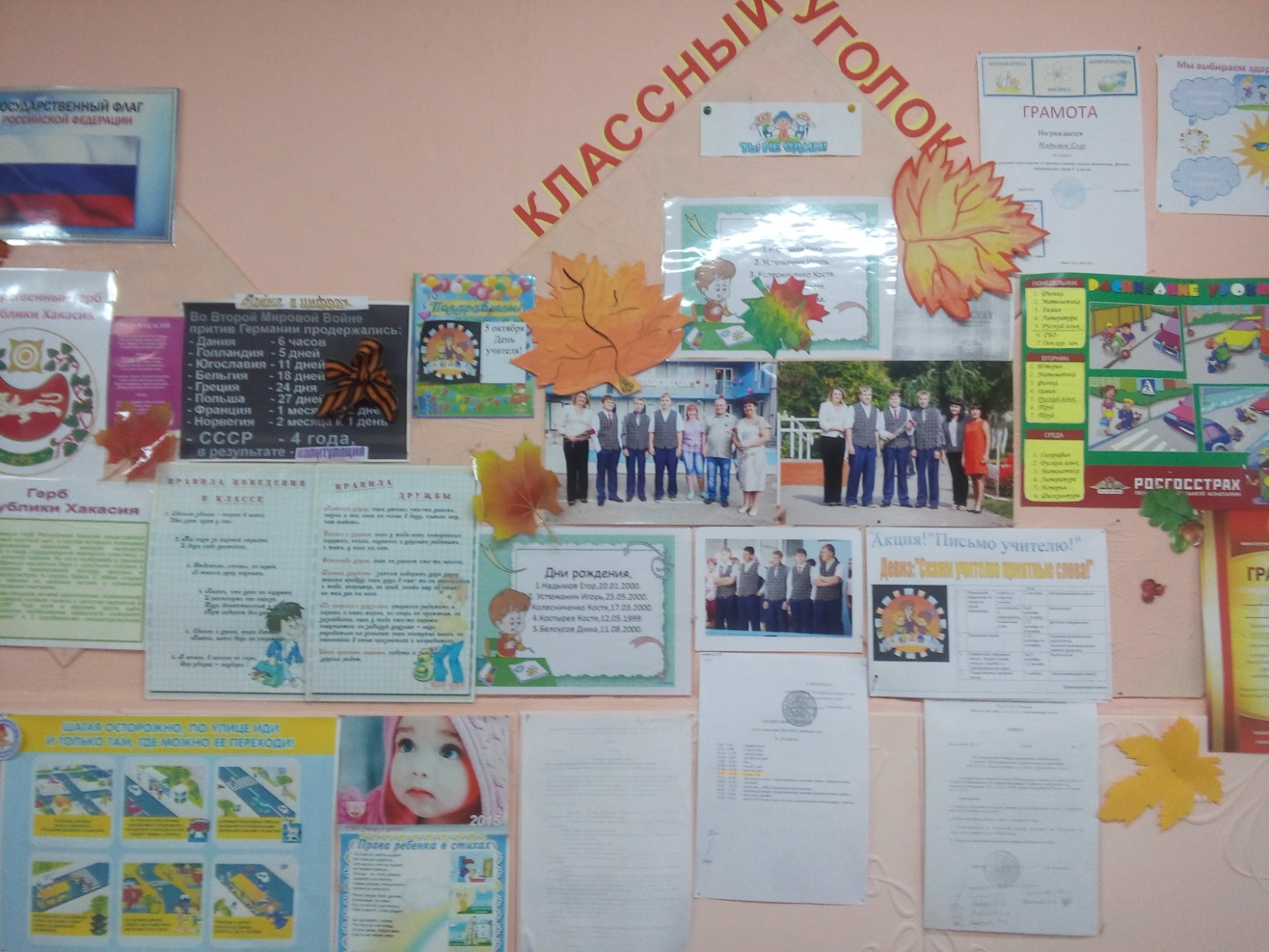 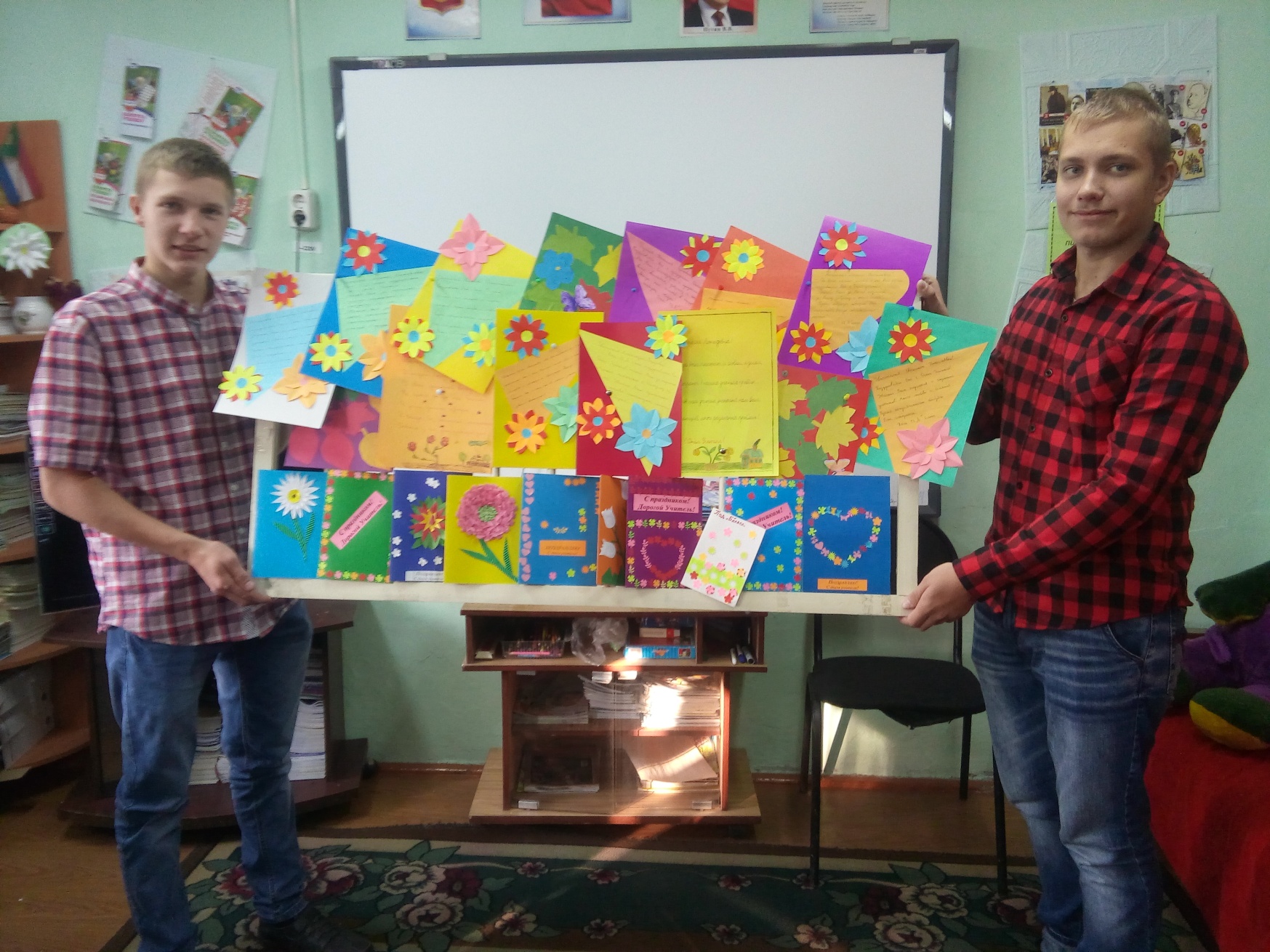 Акция «Поздравь учителя»
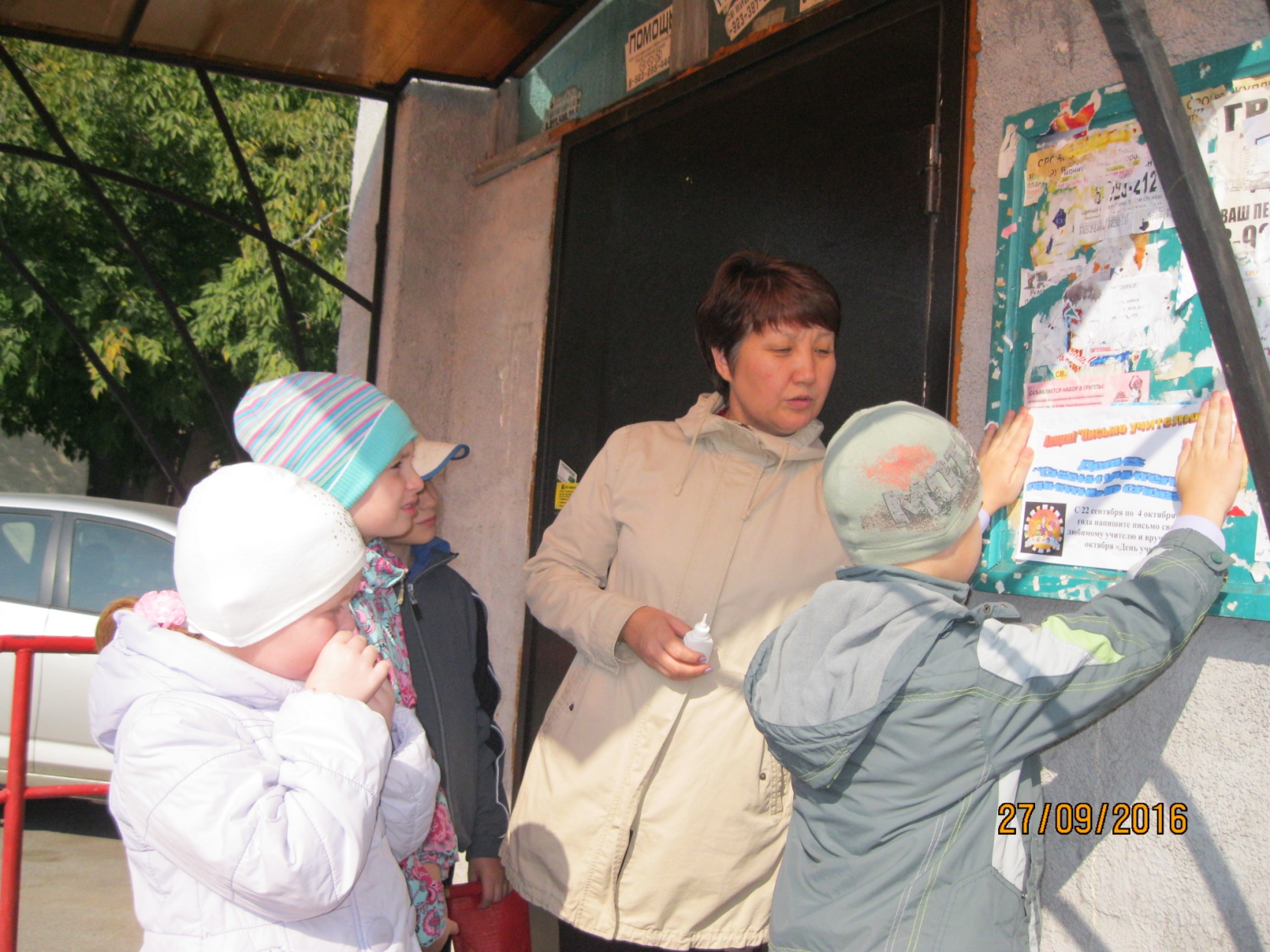 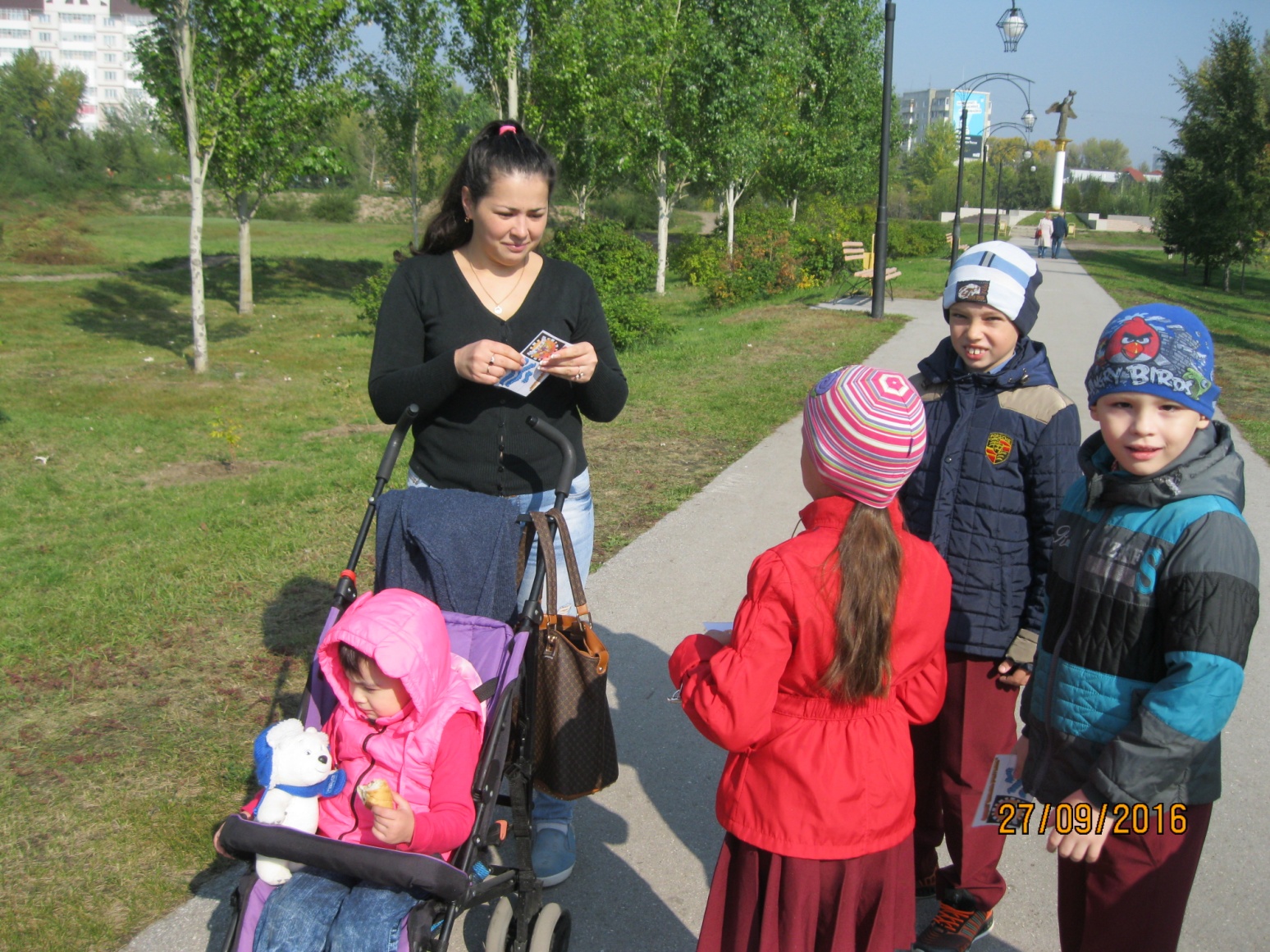 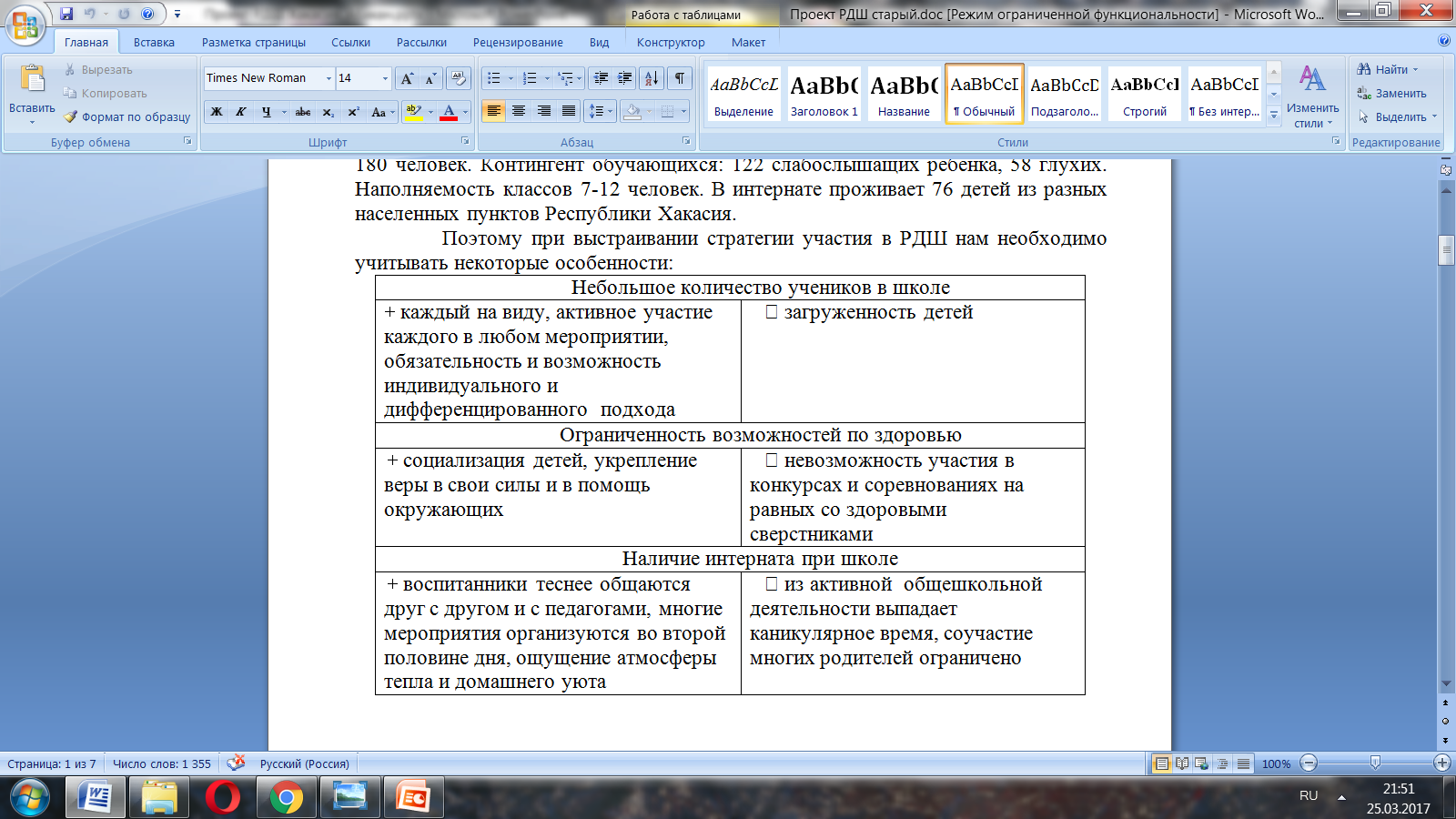 Используемые ресурсы
учителя, принявшие и поддержавшие идею РДШ;
школьники, желающие расширять свой кругозор, круг интересов и общения; 
родители, заинтересованные в организации полезного времяпровождения детей и их образования; 
администрация школы, поддерживающая инициативы учителей и учеников; 
город и республика, имеющие достаточный культурный потенциал; 
информационно-компьютерное обеспечение;
социальные партнеры, волонтеры
Акция «День леса»
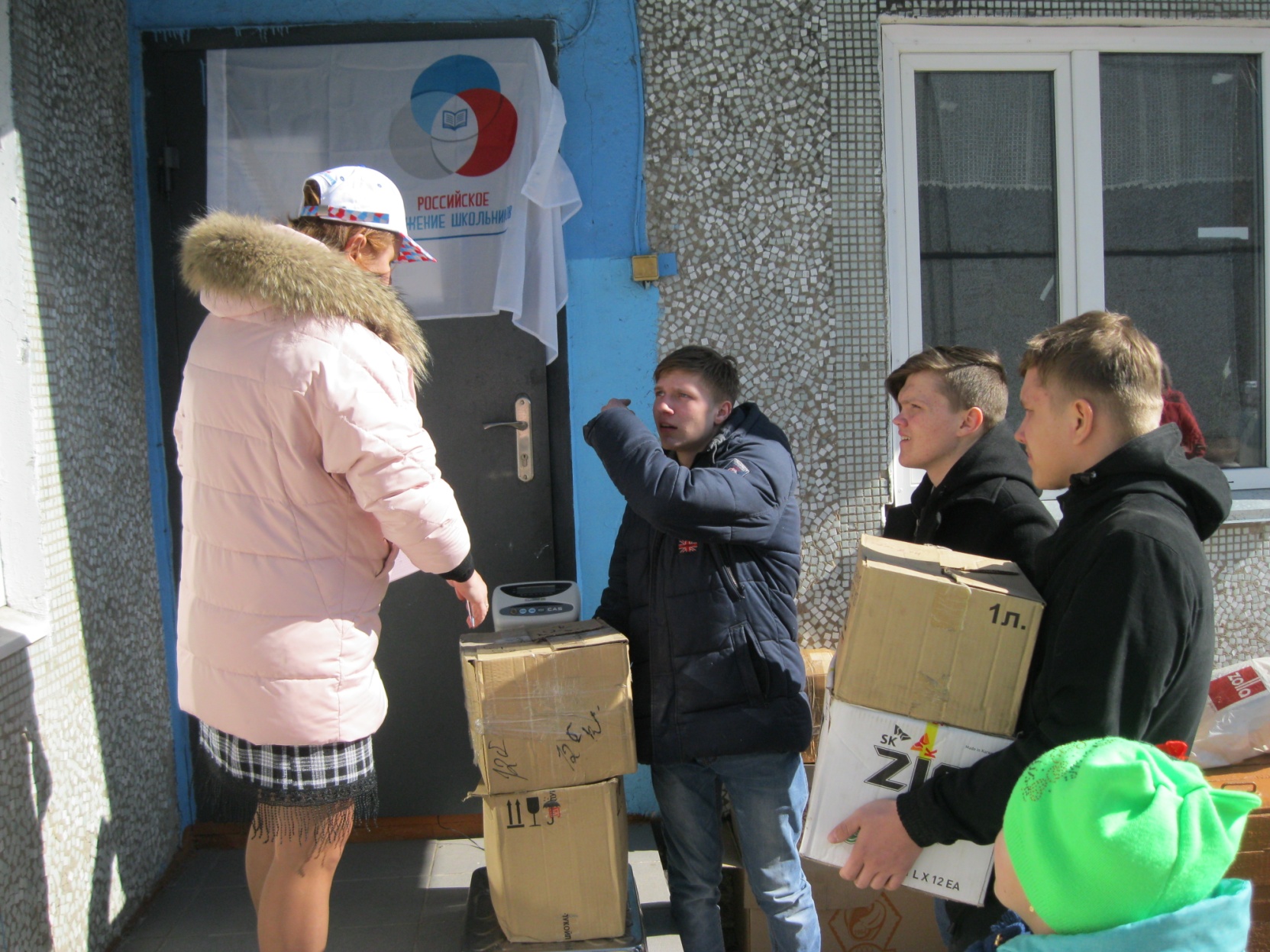 Акция «День воды»экоурок по теме: «Реки и озера».
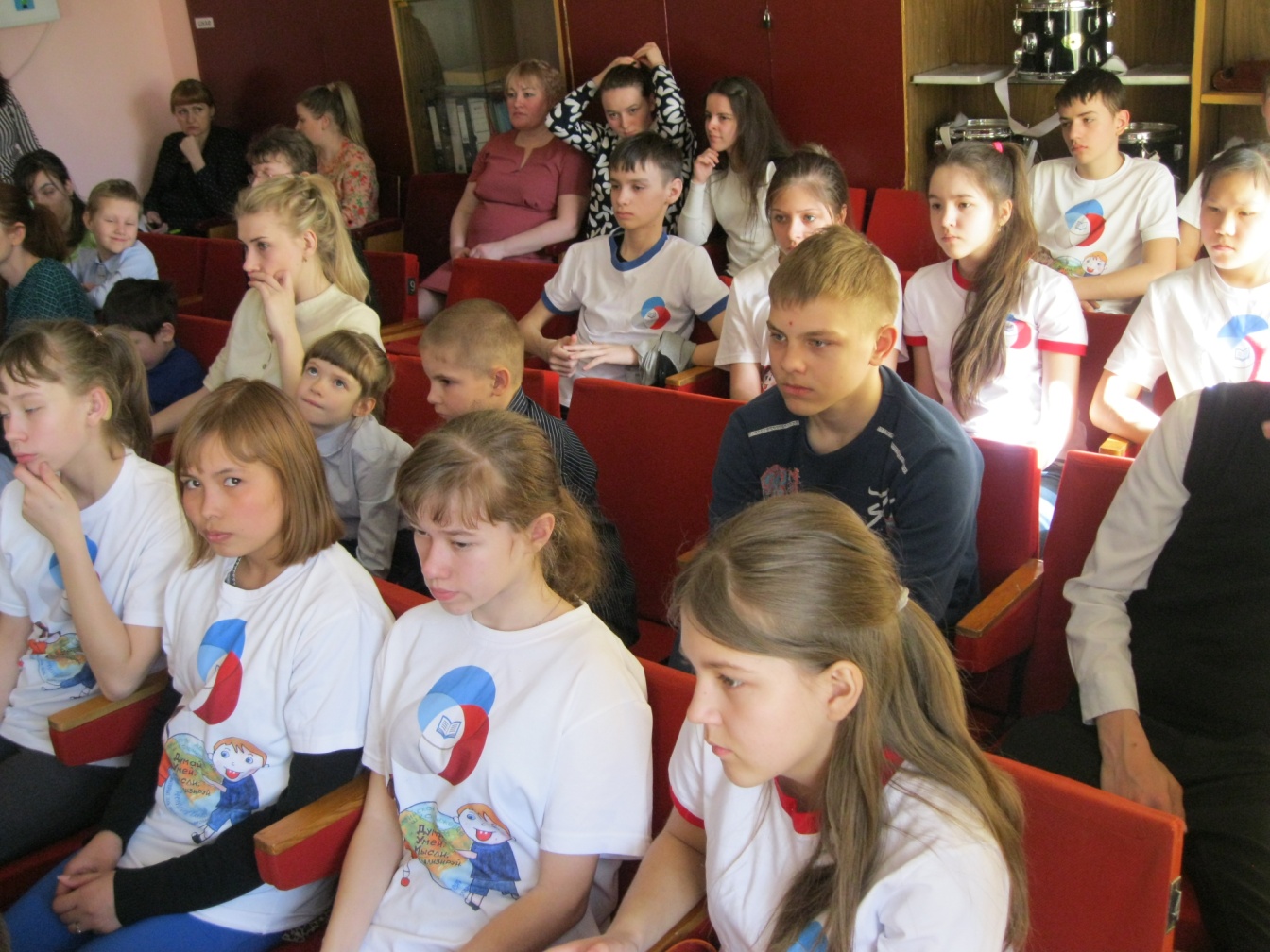 Квест
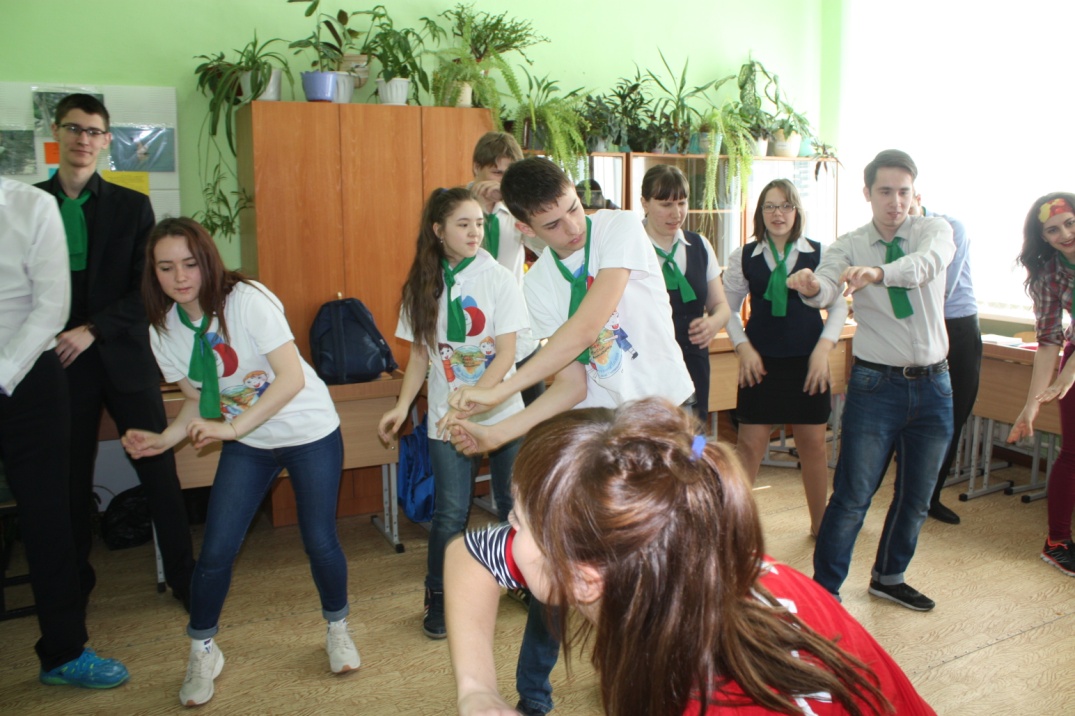 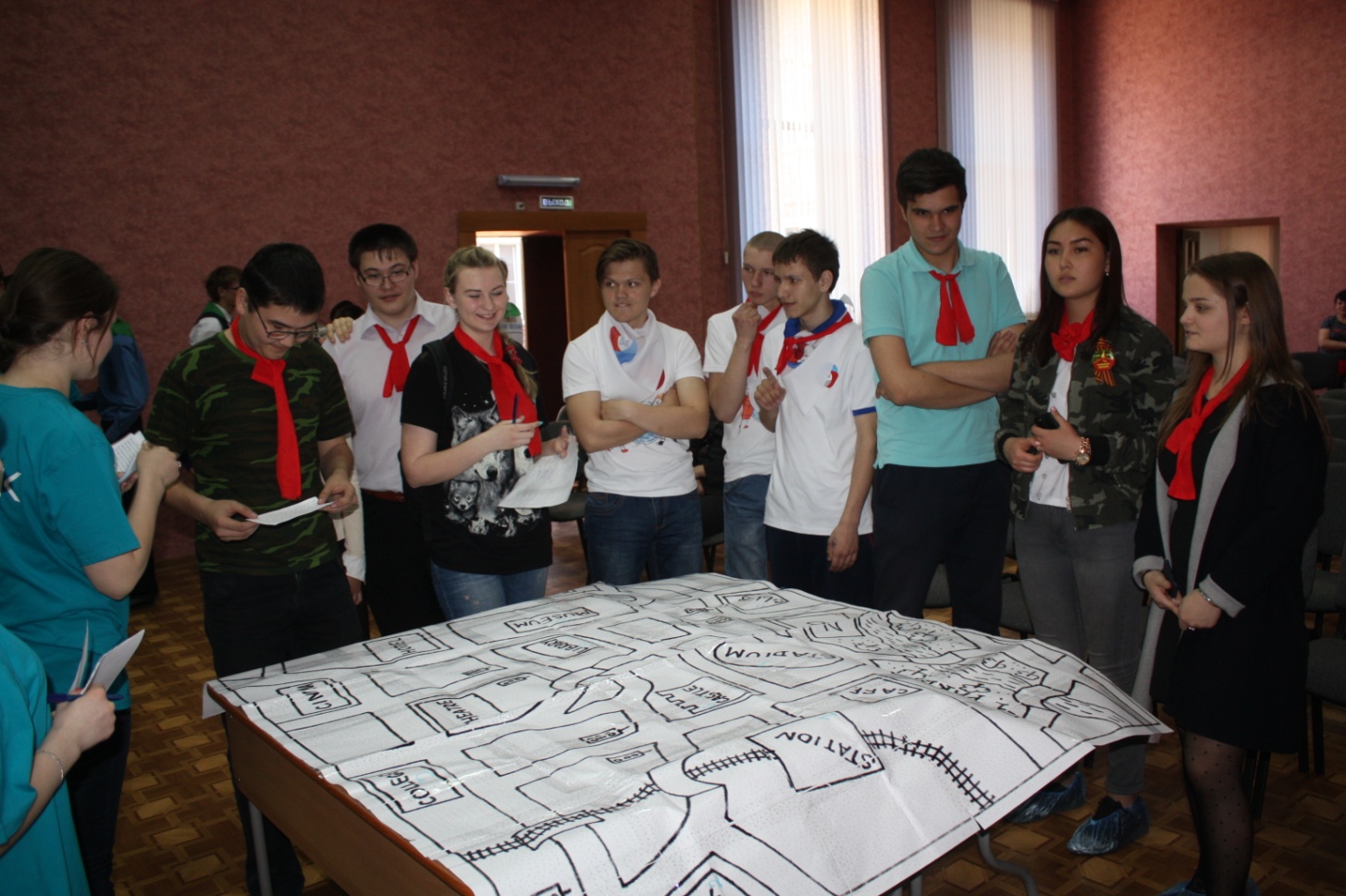 Всероссийская акция «День Земли».
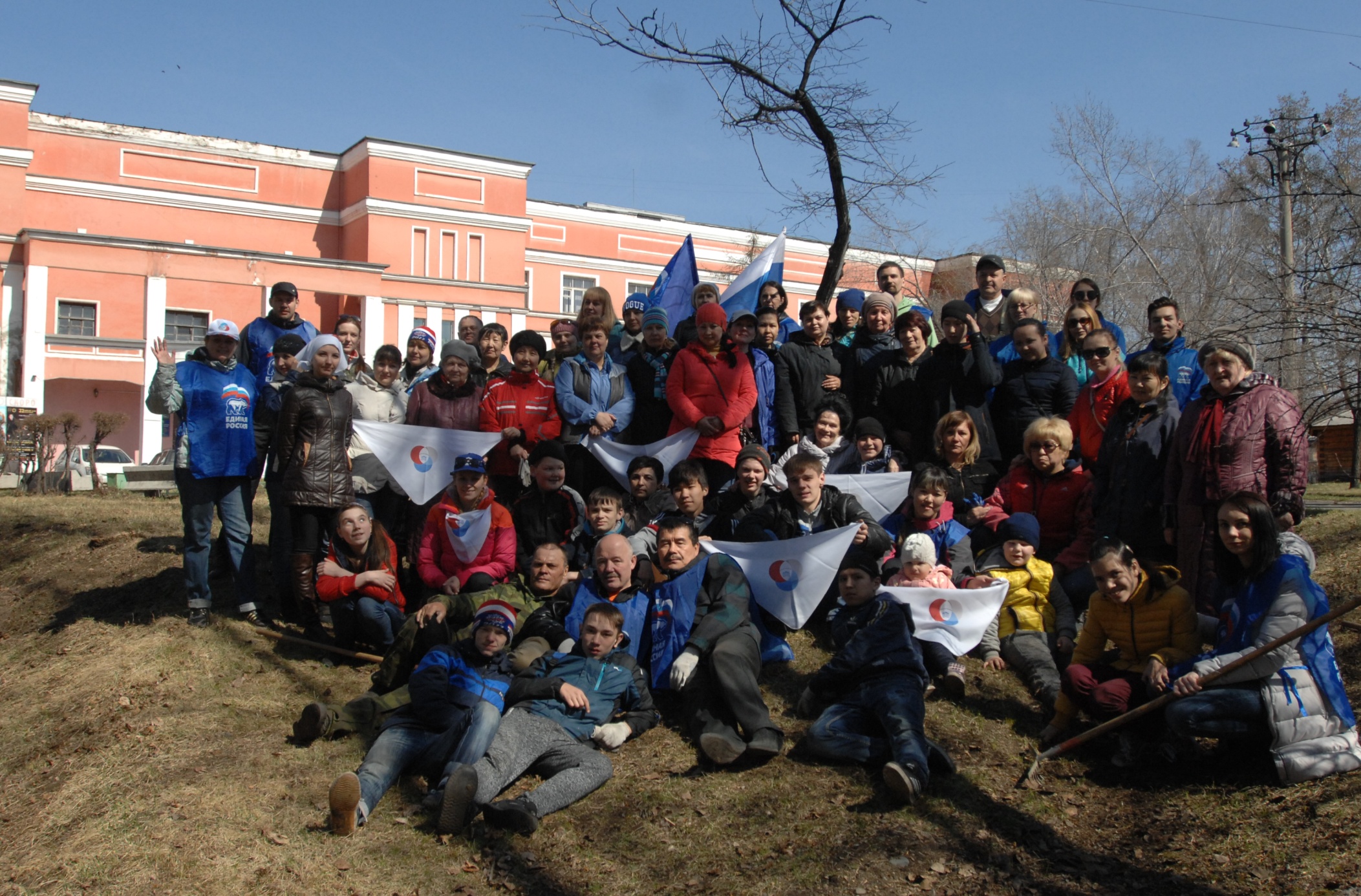 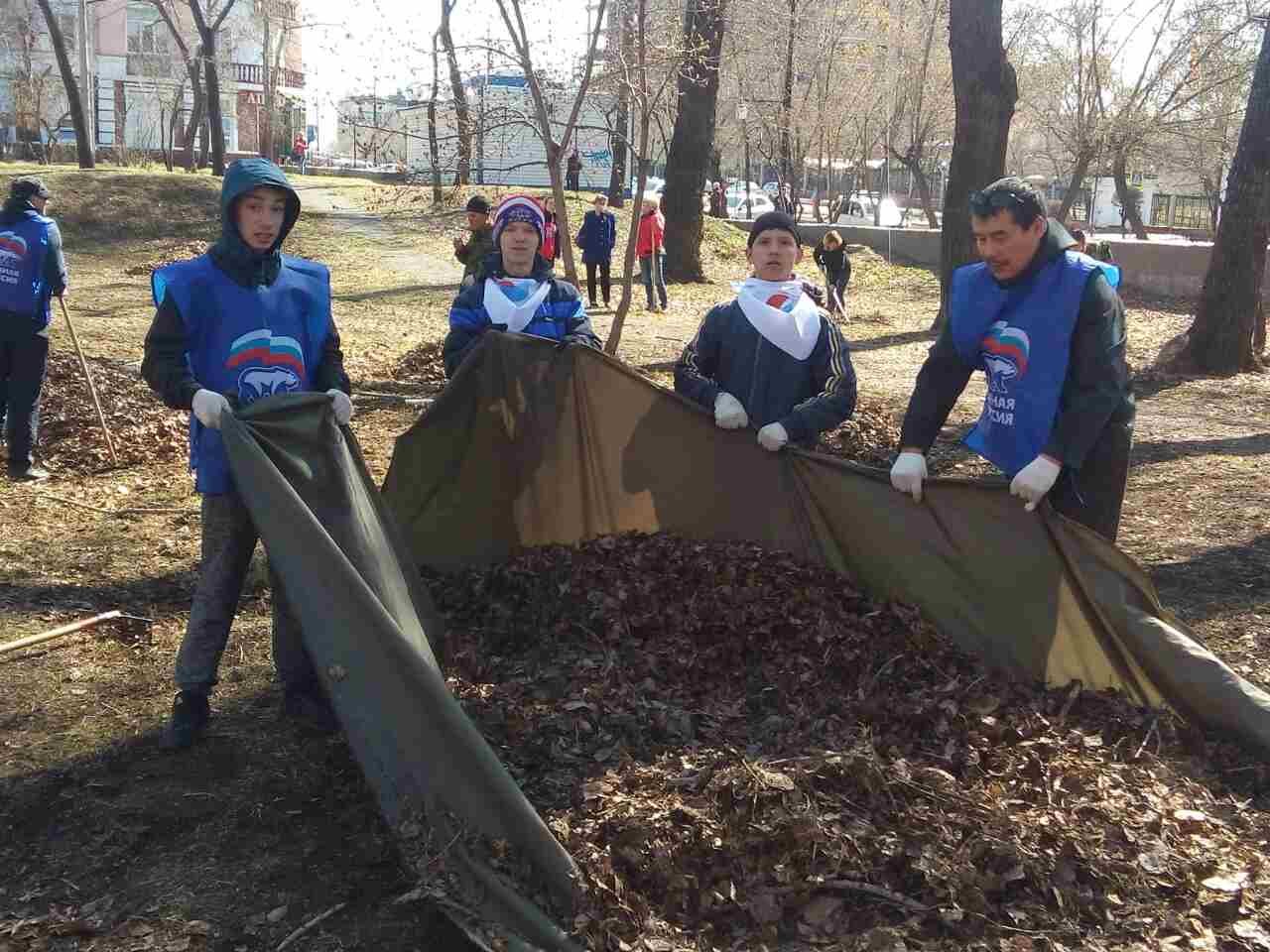 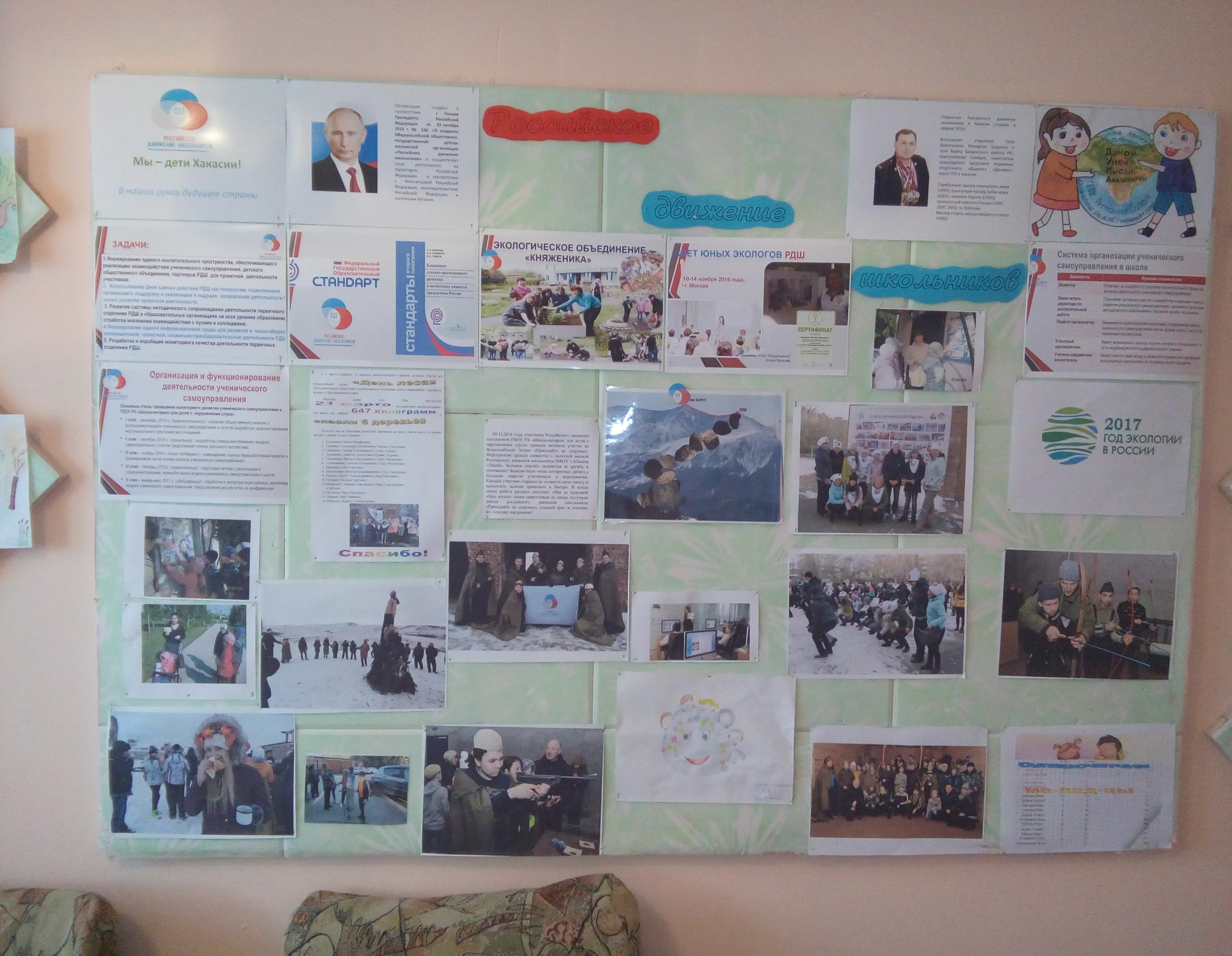 МЕНГИРЫ
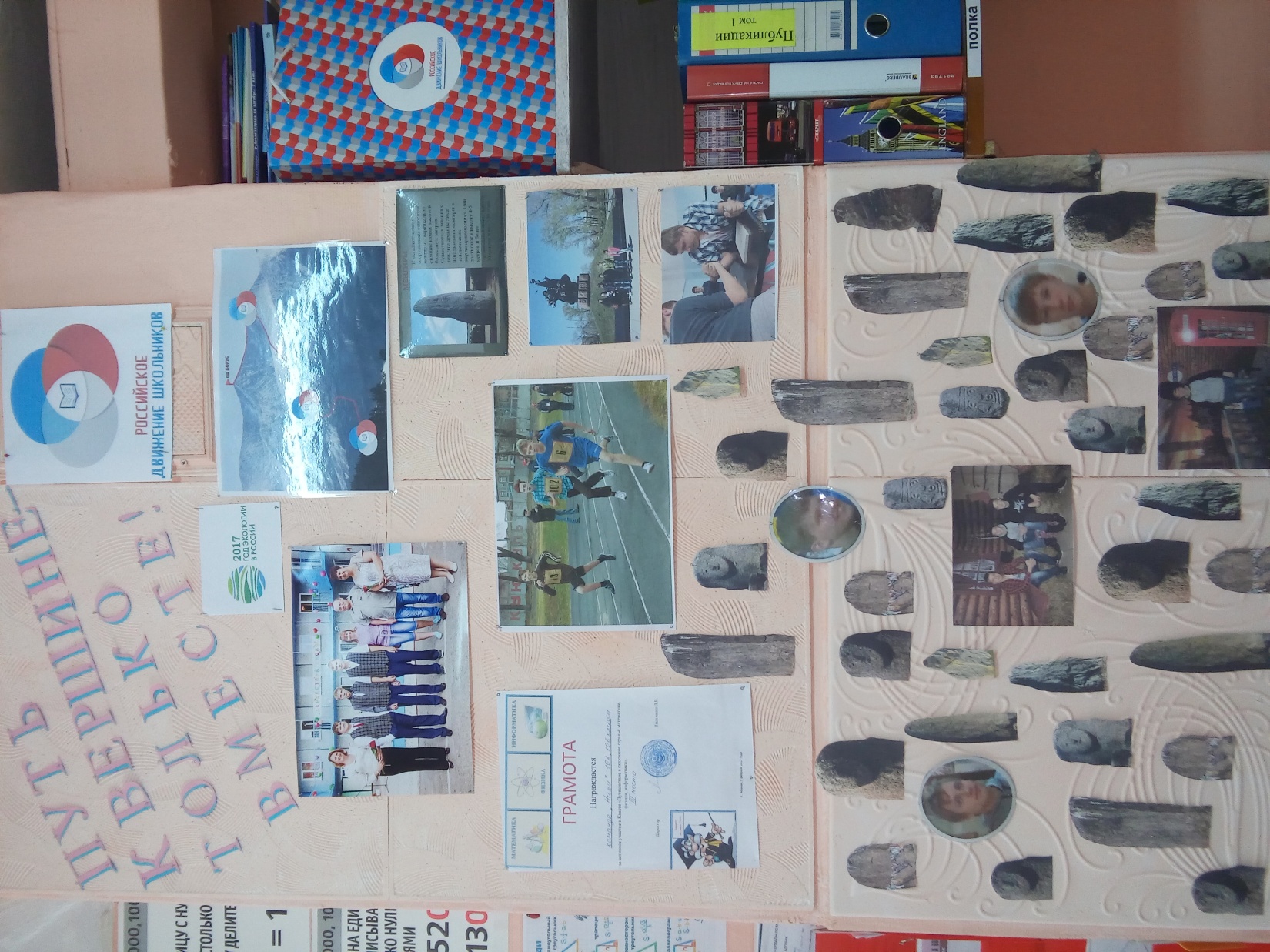 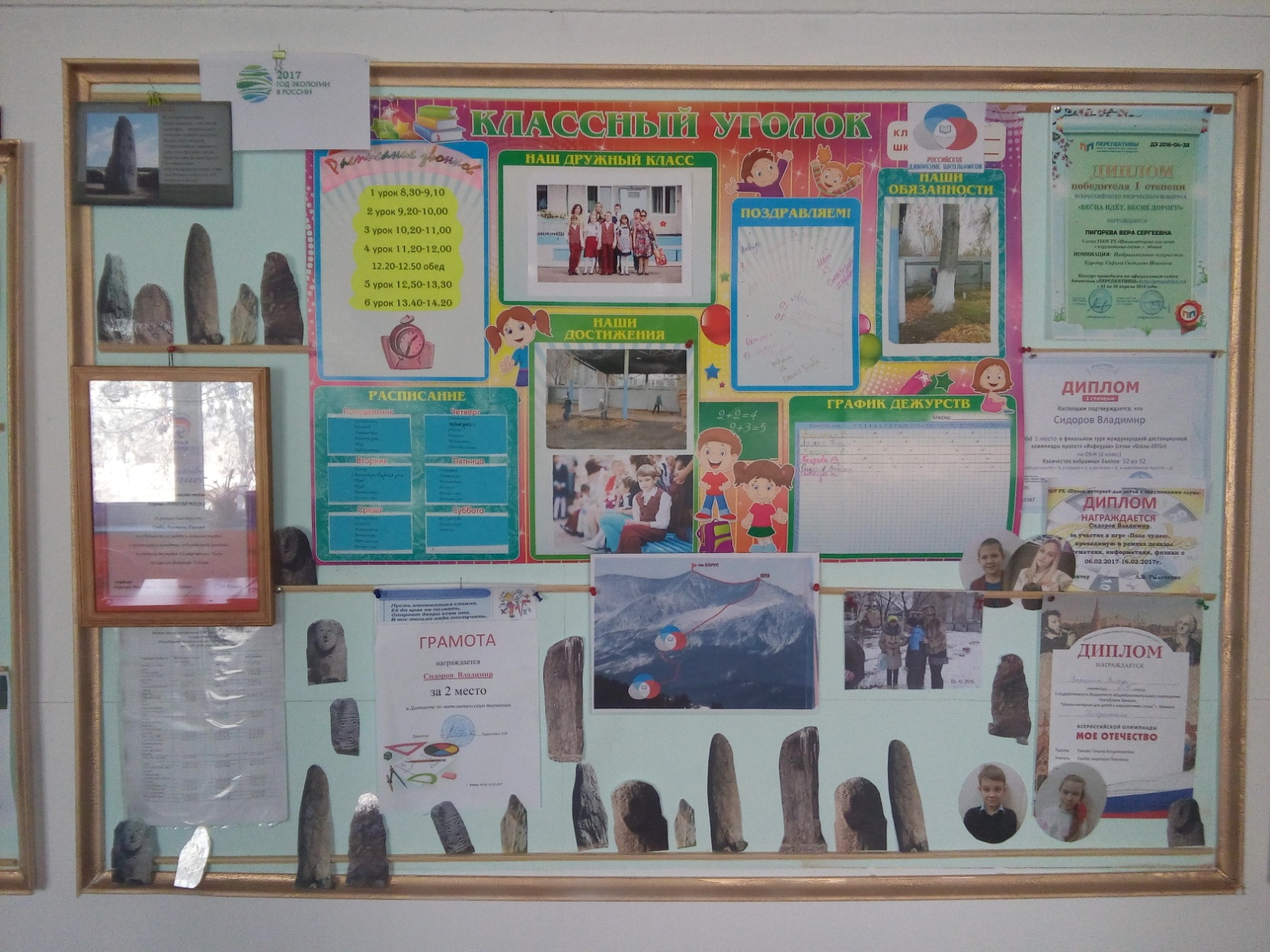 КУРГАНЫ
Вступление и работа в РДШ, по мнению самих ребят, укрепляет их позиции в социуме. Общероссийский масштаб мероприятий повышает личный статус каждого участника.
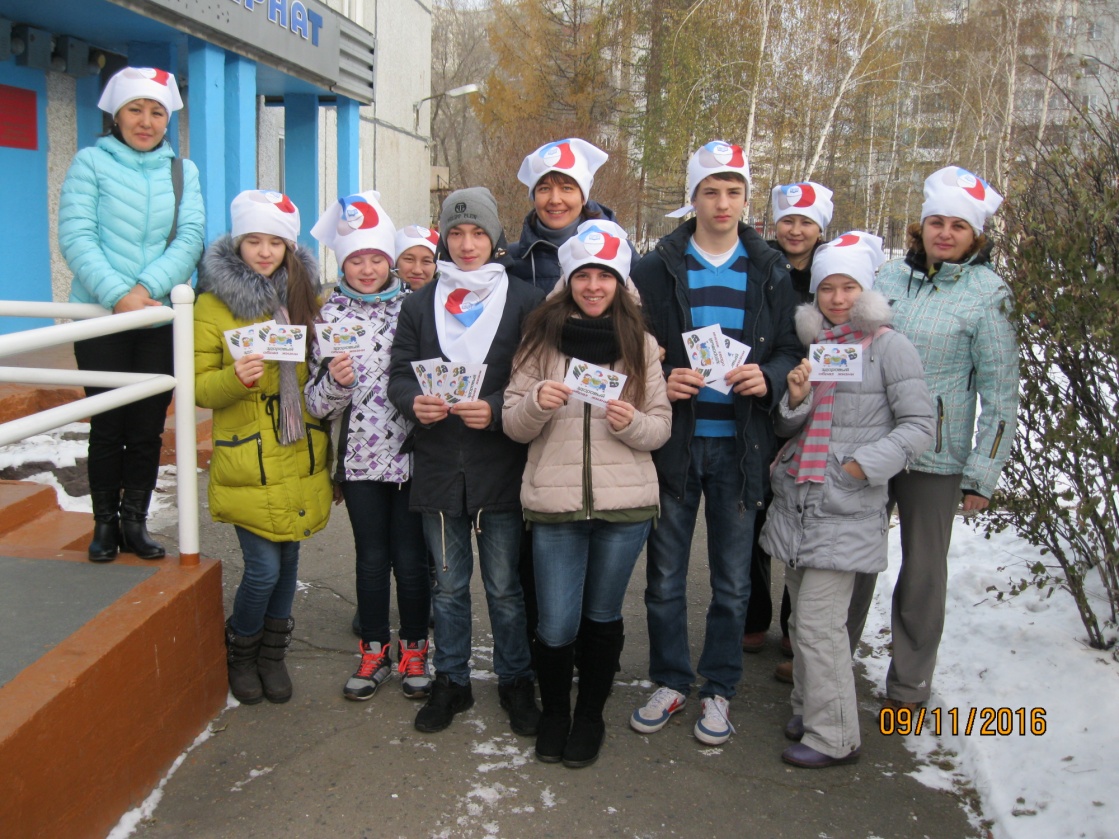 Лучшая команда РДШ!
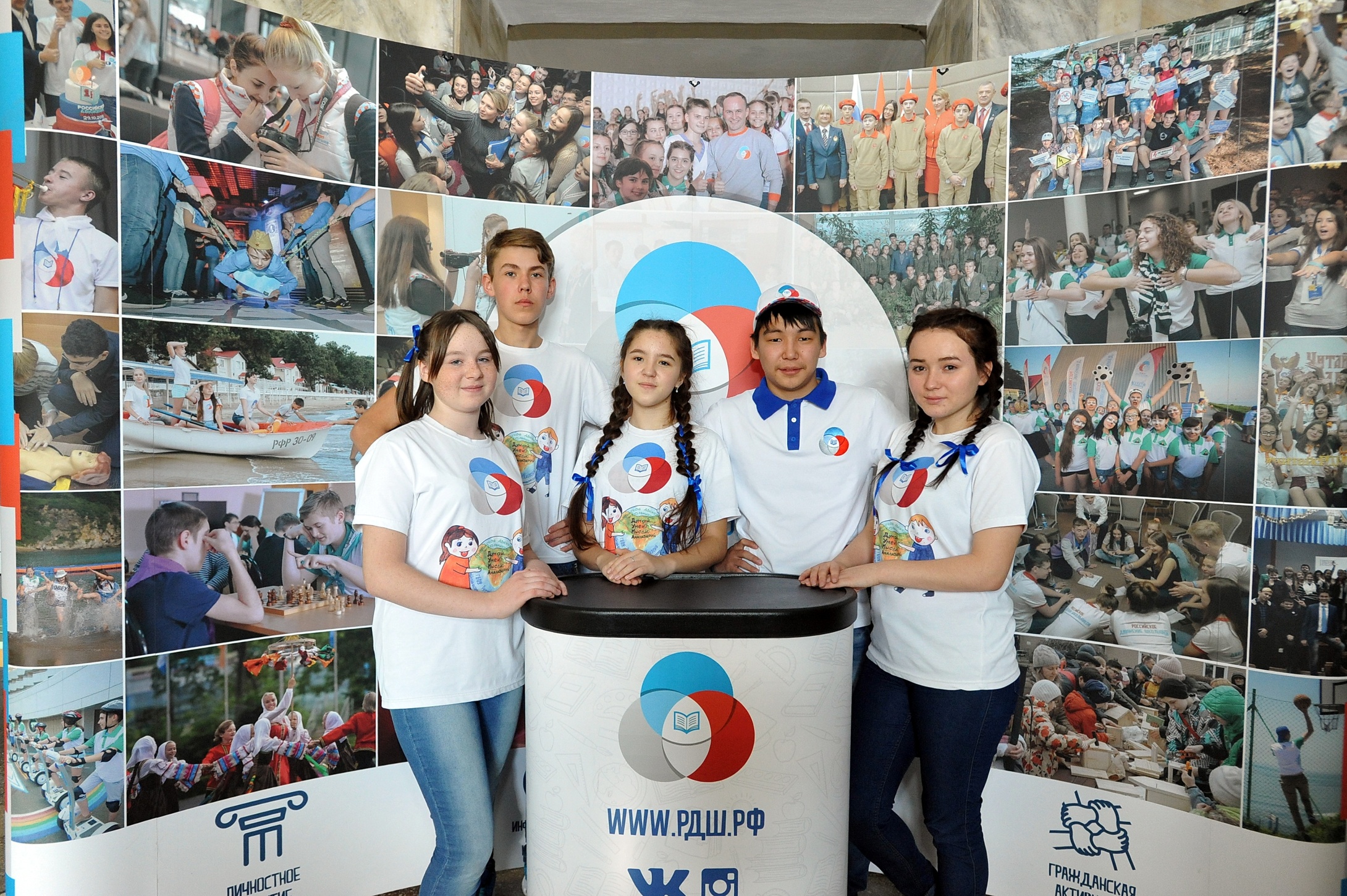 #Зима_РДШ
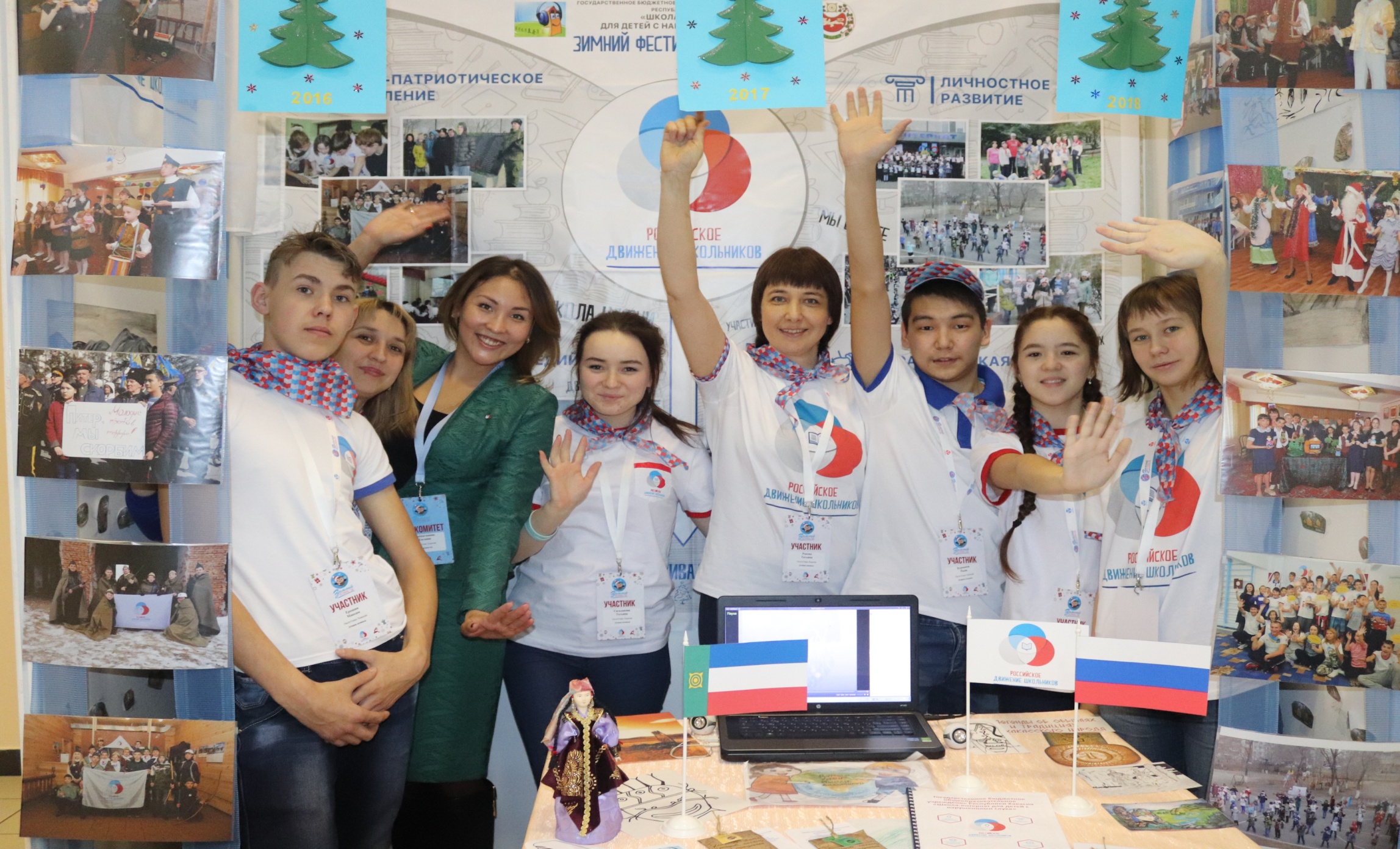 #Зима_РДШ
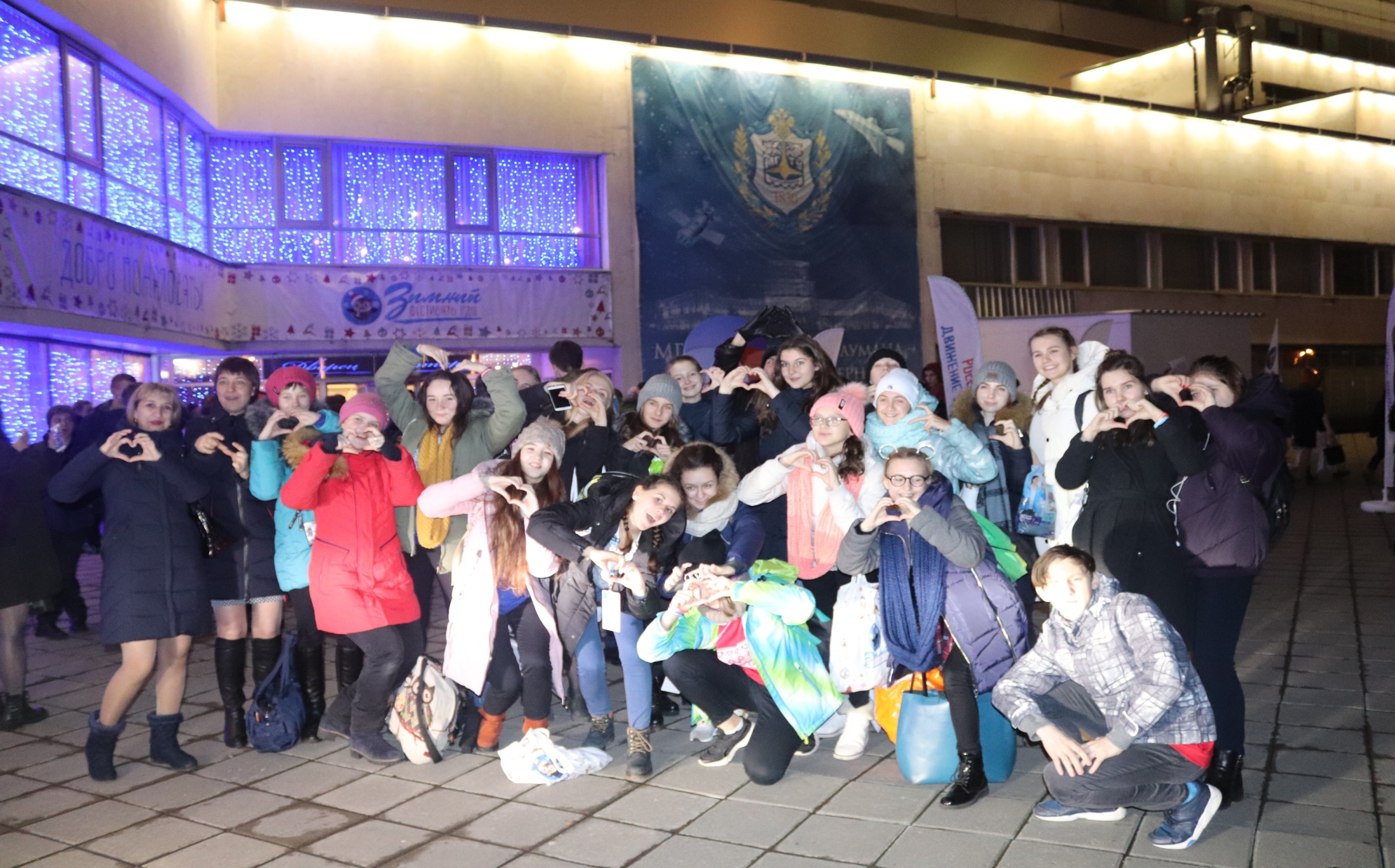 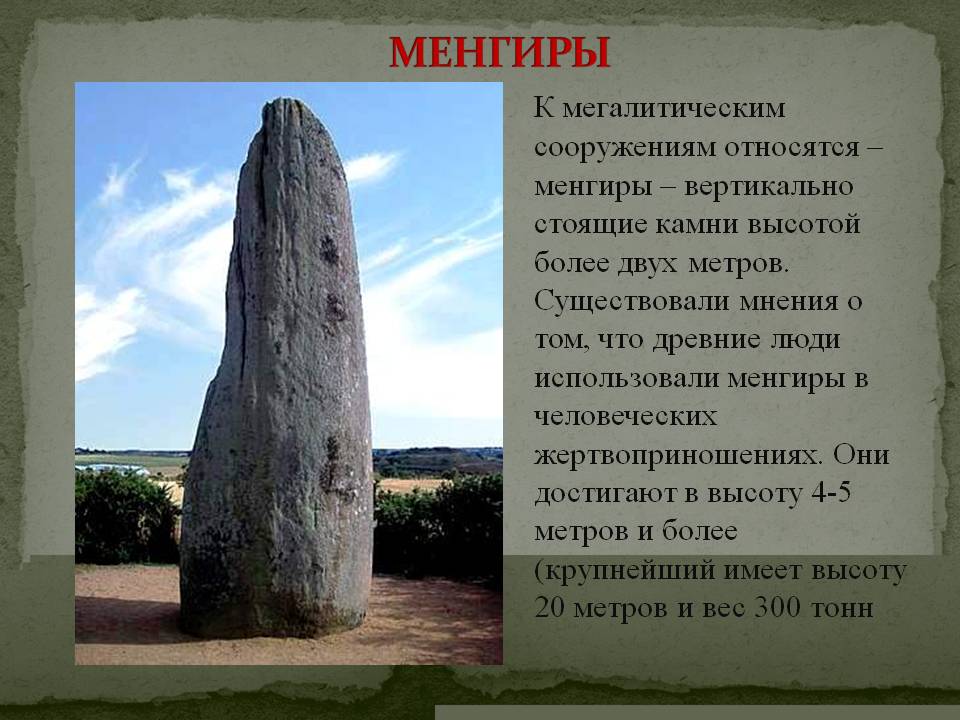 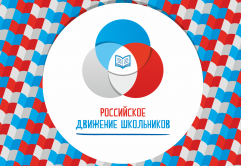 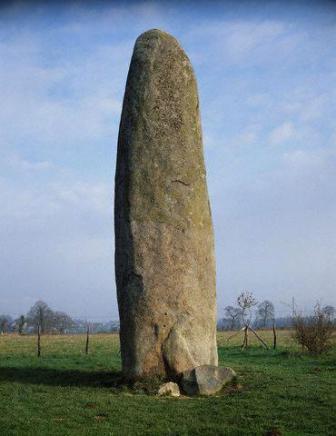 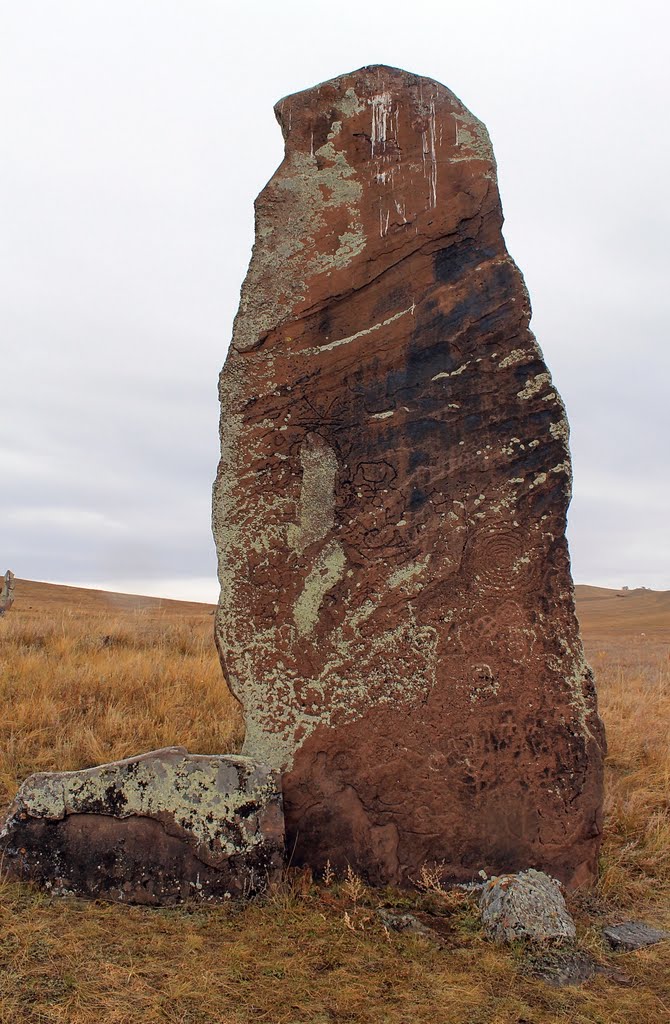 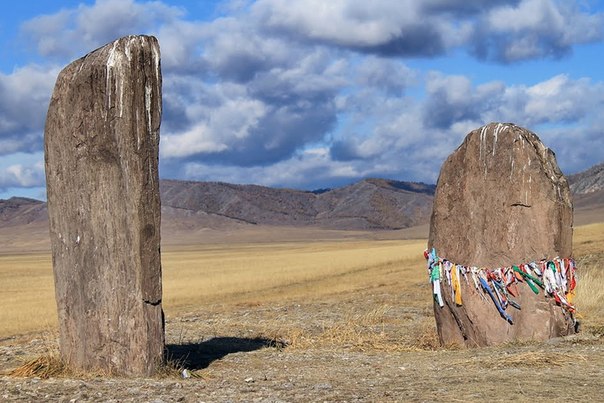 Курганы
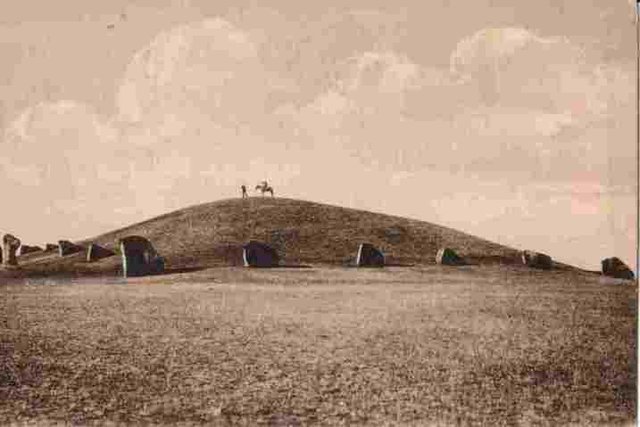 разновидность погребальных памятников, распространённая на всех континентах, кроме Австралии и Антарктиды. Характеризуется обычно сооружением земляной насыпи над погребальной ямой.
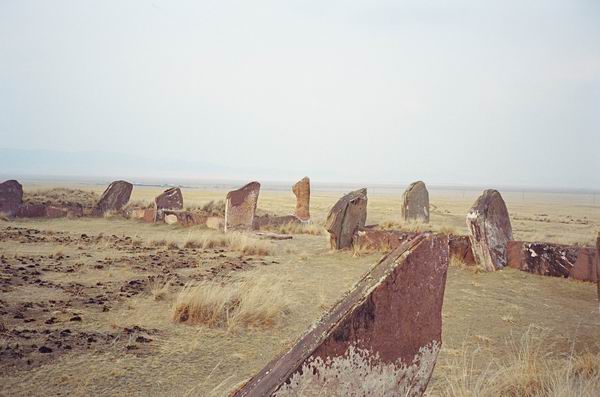 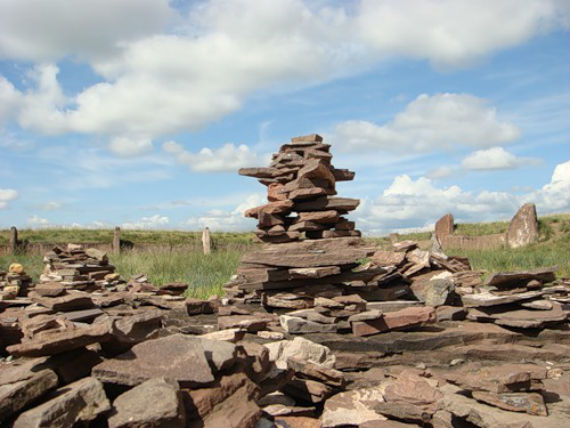 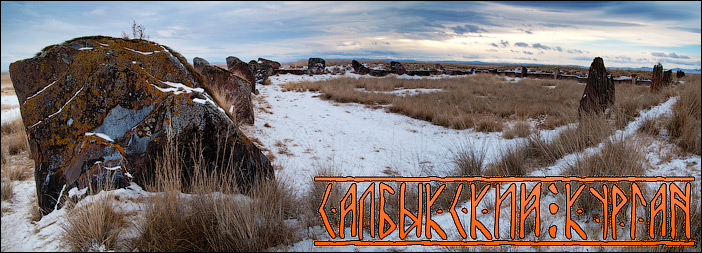